Chapter 07_04  part a
Introduction to Artificial Intelligence
Propositional Logic (PL)
Outline
Knowledge-based agents
Wumpus world
Logic in general - models and entailment
Propositional (Boolean) logic
Equivalence, validity, satisfiability
Inference rules and theorem proving
forward chaining
backward chaining
resolution
Resolution
Literal:  Propositional symbol (P) or negated propositional symbol (P).
Clause: (l1 ∨ ・ ・ ・ ∨ lk) over a set of literals {l1, . . . , lk}. 
Conjunctive Normal Form (CNF): (C1 ∧ … ∧ Cn) over a set of clauses {C1, . . . , Cn} 
Resolution rule for CNF:
		 l1 ∨ ・・・ ∨ lk ∨ P, 		 P ∨ m1 ∨ ・・・ ∨ mn
			   l1 ∨ ・・・ ∨ lk ∨ m1 ∨ ・・・ ∨ mn
e.g.,
P ∨ Q,    Q		P ∨ Q,    R ∨ Q ∨  S		P ∨ Q ,     Q ∨ P ∨ R
	  P					  P ∨ R ∨  S					   P ∨ R

The resolution is sound and complete for CNF KBs
Conversion to Conjunctive Normal Form (CNF)
Propositional Theorem Proving
Propositional Theorem Proving
P    P    P ∨ P
t	f		t
f	t 		t
Propositional Theorem Proving
Propositional Theorem Proving
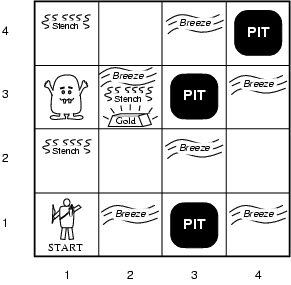 Truth tables for inference
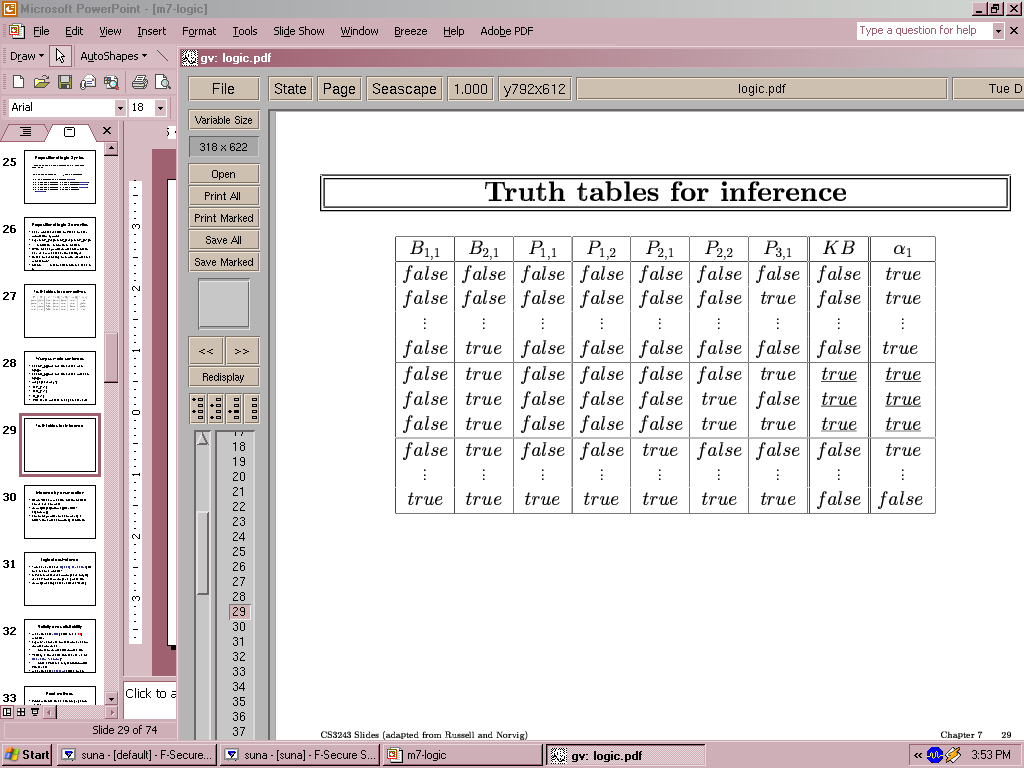 Validity and satisfiability
Validity and satisfiability
Propositional Theorem Proving
Proof methods
Proof methods divide into (roughly) two kinds:
Application of inference rules
Legitimate (sound) generation of new sentences from old
Proof = a sequence of inference rule applicationsCan use inference rules as operators in a standard search algorithm
Typically require a transformation of sentences into a normal form
Model checking
truth table enumeration (always exponential in n)
improved backtracking, e.g., Davis--Putnam-Logemann-Loveland (DPLL)
heuristic search in model space (sound but incomplete)
		e.g., min-conflicts-like hill-climbing algorithms
Inference and Proofs:
Application of Inference Rules to Derive a Proof
Application of Inference Rules to Derive a Proof.
Consider  a KB containing  α1,  α2,  …, α5.  
Prove P1,2 and  P2,1 i.e., neither location [1, 2] nor [2, 1] contains a pit.                
Given  (B1,1  (P1,2  P2,1))  B1,1  in KB,  need to show α  =  P1,2  .
Proof: Apply biconditional elimination to α2 :  B1,1   (P1,2  P2,1) to obtain 
α6 : (B1,1  (P1,2  P2,1))  ((P1,2  P2,1)  B1,1)    
Apply And-Elimination to α6, to give
	(B1,1  (P1,2  P2,1))  ((P1,2  P2,1)  B1,1)     						(P1,2  P2,1)  B1,1
α7 : (P1,2  P2,1)  B1,1
Logical equivalence for contrapositive gives 			
α8 : ( B1,1  (P1,2  P2,1)) 
Apply Modus Ponens with α8 and the percept α4 :   B1,1 to obtain 
	 ( B1,1  (P1,2  P2,1)),   ( B1,1) 
		  (P1,2  P2,1) 
α9 : (P1,2  P2,1)
Apply De Morgan’s rule on α9  to yields the conclusion
α10 : (P1,2   P2,1)
That is, neither [1, 2] nor [2, 1] contains a pit.
p→q,  p      q
Define a proof problem as follows:

INITIAL STATE:  the initial knowledge base.
ACTIONS: the set of actions consists of all the inference rules applied to all the sentences that match the top half of the inference rule.
RESULT: the result of an action is add the sentence in the bottom half of the inference rule.
GOAL: the goal is a state that contains the sentence we are trying to prove.
Completeness for Inference Rules
The question of completeness for the inference algorithms using inference rules.
Search algorithms such as iterative deepening search are complete in the sense that they will find any reachable goal.
No proof exists that uses only those available but inadequate  inference rules. (i.e., if the available inference rules are inadequate, then the goal is not reachable.
Example: if the biconditional elimination rule is removed, the previous proof of “α10 : P1,2   P2,1” would not go through. 
A single inference rule, resolution, yields a complete inference algorithm when coupled with any complete search algorithm.
Proof by Resolution
A Percept thru sensors: [Strench, Breeze, Glitter, Bump(wall), Scream(Wumpus is killed)]
A   = Agent
B   = Breeze
G   = Glitter, Gold
OK = Safe square
P    = pit
S    = Stench
V    = Visited
W   = Wumpus
Figure 7.3(a) The first step taken by the agent in the Wumpus world.
A
Agent is in [1, 1] which is a safe square, denoted an A and OK in [1, 1]. 
The percept is [none, none, none, none, none] at [1, 1] that concludes that [1, 2] and [2, 1] are safe square (OK).
This is the agent’s state of knowledge at this point.
A
Begins at [1, 1]
A Percept thru sensors: [Strench, Breeze, Glitter, Bump(wall), Scream(Wumpus is killed)]
Figure 7.3(b) After one move by  the agent in the Wumpus world.
A   = Agent
B   = Breeze
G   = Glitter, Gold
OK = Safe square
P    = pit
S    = Stench
V    = Visited
W   = Wumpus
A
The percept concluded that [1, 2] and [2, 1] are safe square (OK).
Agent will move only into a square that it know to be OK. 
Agent decides to move forward to [2,1]. 
After the move, the agent perceives the percept [none, Breeze, none, none, none] at [2, 1], so there must be a possible pit in the neighboring squares [2, 2] or [3, 1] or both, but not [1. 1].  
Agent now knows only [1, 2] OK.  So agent turn back to [1, 1] and proceed to [1, 2].
A
Move1 : Proceeds from [1, 1] to [2, 1]
A Percept thru sensors: [Strench, Breeze, Glitter, Bump(wall), Scream(Wumpus is killed)]
Figure 7.4(a) After third move by  the agent in the Wumpus world.
A   = Agent
B   = Breeze
G   = Glitter, Gold
OK = Safe square
P    = pit
S    = Stench
V    = Visited
W   = Wumpus
A
After turned back to [1, 1] and proceeded to [1, 2], the agent perceives the percept [Stench, none, none, none, none] at [1, 2].
The will possible have a Wumpus in [1, 3] or [2, 2] or both. But, there was no Stench in [2, 1]. Hence Wumpus is in [1, 3] but not [2, 2].  
There must be no pit in [2, 2] since there is no breeze in [1, 2].  Furthermore, agent concludes pit in [3, 1], since Breeze in [2, 1] and no pit in [2, 2]
[2, 2] is a safe square (OK).
A
Move1 : Proceeds from [1, 1] to [2, 1].
Move2 : Proceeds from [2, 1] to [1, 1].
Move3 : Proceeds from [1, 1] to [1, 2].
A Percept thru sensors: [Strench, Breeze, Glitter, Bump(wall), Scream(Wumpus is killed)]
Figure 7.4(b) After fourth move by  the agent in the Wumpus world.
A   = Agent
B   = Breeze
G   = Glitter, Gold
OK = Safe square
P    = pit
S    = Stench
V    = Visited
W   = Wumpus
A
After proceeded to [2, 2], which is a OK square, the agent perceives the percept [none, none, none, none, none] at [2, 2].
This infers that its neighboring squares [1, 2], [2, 3] and [3, 2] are safe squares (OK). 
There are two possible moves, either proceed to [2, 3] or [3, 2] but not back to [1, 2].
A
Move1 : Proceeds from [1, 1] to [2, 1].
Move2 : Proceeds from [2, 1] to [1, 1].
Move3 : Proceeds from [1, 1] to [1, 2].
Move4 : Proceeds from [1, 2] to [2, 2].
A Percept thru sensors: [Strench, Breeze, Glitter, Bump(wall), Scream(Wumpus is killed)]
Figure 7.4(c) After fifth move by  the agent in the Wumpus world.
A   = Agent
B   = Breeze
G   = Glitter, Gold
OK = Safe square
P    = pit
S    = Stench
V    = Visited
W   = Wumpus
A
Let Agent proceed to [3, 2]
Then, the agent perceives the percept [none, Breeze, none, none, none] at [3, 2].
This infers that its neighboring squares [2, 2], [3, 3], [4, 2] and [3, 1] possibly have a pit and therefore, they are not safe squares. 
Since [2, 2] is safe square, a pit is in [3, 1], a pit could be in [3, 3] or [4, 2]. Thus, [3, 1], and [3, 3] or [4, 2] are not safe square.
Thus, the agent has to move back to [2. 2] and then move to another possible safe square, i.e., [2, 3]
A
Move4 : Proceeds from [1, 2] to [2, 2].
Move5 : Proceeds from [2, 2] to [3, 2].
Move6 : Proceeds from [3, 2] to [2, 2].
A Percept thru sensors: [Strench, Breeze, Glitter, Bump(wall), Scream(Wumpus is killed)]
Figure 7.4(d) After seventh move by  the agent in the Wumpus world.
A   = Agent
B   = Breeze
G   = Glitter, Gold
OK = Safe square
P    = pit
S    = Stench
V    = Visited
W   = Wumpus
A
A
Since there is Breeze in [3, 2], its neighboring squares [2, 2], [3, 3], [4, 2] and [3, 1] possibly have a pit and therefore, they are possibly not safe squares. 
The agent knows that [2, 3] is a safe square (OK), and moves back to the previously visited [2, 2] and then proceeds to [2, 3].
In [2, 3], the agent perceives the percept [Stench, Breeze, Glitter, none, none].
The agent finds the Gold.
Likewise, it can be done in a similar way to have the agent going back to [1, 1]
Move5 : Proceeds from [2, 2] to [3, 2].
Move6 : Proceeds from [3, 2] to [2, 2].
Move7 : Proceeds from [2, 2] to [2, 3].
A Percept thru sensors: [Strench, Breeze, Glitter, Bump(wall), Scream(Wumpus is killed)]
A   = Agent
B   = Breeze
G   = Glitter, Gold
OK = Safe square
P    = pit
S    = Stench
V    = Visited
W   = Wumpus
A
Figure 7.4(b’) After seventh move by  the agent in the Wumpus world.
A
At [2, 2] agent proceeds directly to [2, 3] instead of  [3, 2] is a possibility.
Since the precept [none, none, none, none, none] in [2, 2], its neighboring [2, 3], [3, 2] , [2, 1] and [1, 2] are safe squares (OK).
The agent proceeds to [2, 3] which is a safe square (OK), 
In [2, 3], the agent perceives the percept [Stench, Breeze, Glitter, none, none].
The agent finds the Gold.
Likewise, it can be done in a similar way to have the agent going back to [1, 1]
Move4 : Proceeds from [1, 2] to [2, 2].
Move5 : Proceeds from [2, 2] to [2, 3].
Using the Resolution Rule in the Wumpus World
A
A
Using the Resolution Rule in the Wumpus World
A
A
Using the Inference Rule in the Wumpus World
OR
A
A
Using the Inference Rule in the Wumpus World
A
A
Using the Resolution Rule in the Wumpus World
A
A
The unit resolution inference rule:
l1 ∨ ・・・ ∨ lk ∨ P, 	 P 
	  l1 ∨ ・・・ ∨ lk 
where li  is a literal and P and P are complementary literals. 
Thus, the unit resolution rule takes a clause (a disjunction of literals) and a literal to produce a new clause.
A single literal can be viewed as a disjunction of one literal, and also known as a unit clause.
α13 : P2,2
α15 : P1,1  P2,2  P3,1
α16 : P1,1  P3,1
α17 : P3,1
The entailment of α17 is from α13 and α15 , for which both are true. Thus  α17 : P3,1 is true.
Resolution Inference Rule
The full resolution inference rule can be generalized by the unit resolution.
 l1 ∨ ・・・ ∨ lk ∨ P, 		 P ∨ m1 ∨ ・・・ ∨ mn
	     l1 ∨ ・・・ ∨ lk ∨ m1 ∨ ・・・ ∨ mn 
where li and mj are literals, and P and P are complementary literals. 

The resolution takes two clauses to produce a new clause containing all the li and mj literals of the two original clauses except the two complementary literals, P and P. 
		 P1,1  P3,1,     P1,1  P2,2                 A  B,     B  C  D 
			 P3,1  P2,2 							A  C  D

The resulting clause should contain only one copy of each literal. The removal of multiple copies of literal is called factoring.  Two examples are as follows:
		(A ∨ B),  (A ∨ B)				A  B  C,     B  C  D 
			      A							      A  C  C  D
Resolution Inference Rule: Sound and complete
The full resolution rule can be generalized by the unit resolution.
 l1 ∨ ・・・ ∨ lk ∨ P, 		 P ∨ m1 ∨ ・・・ ∨ mn
	     l1 ∨ ・・・ ∨ lk ∨ m1 ∨ ・・・ ∨ mn 
	where li and mj are literals, and P and P are complementary literals. 
Resolution is sound and complete  for propositional logic
Resolution Inference Rule: Sound and complete
The full resolution rule can be generalized by the unit resolution.
 l1 ∨ ・・・ ∨ lk ∨ P, 		 P ∨ m1 ∨ ・・・ ∨ mn
	     l1 ∨ ・・・ ∨ lk ∨ m1 ∨ ・・・ ∨ mn 
where li and mj are literals, and P and P are complementary literals. 
Resolution is sound and complete for propositional logic
The soundness of the resolution rule.
Consider the literal P that is complementary to literal P in other clause. If P is true, then P is false. And hence m1 ∨ ・・・ ∨ mn must be true because P ∨ m1 ∨ ・・・ ∨ mn is given to be true. If P is false, then l1 ∨ ・・・ ∨ lk  must be true because l1 ∨ ・・・ ∨ lk ∨ P is given to be true.
Now P is either true or false, so one of the other conclusion holds, exactly as the resolution rule states. 
Soundness of resolution inference rule can be seen as follows: 

(li  …  li-1  li+1  …  lk)  li ,    mj   (m1  …  mj-1  mj+1 ...  mn)
      (li  …  li-1  li+1  …  lk)  (m1  …  mj-1  mj+1 ...  mn)
Resolution Inference Rule: Sound and complete
Conjunctive Normal Form (CNF)
The resolution rule applies only to clauses that are disjunction of literals.

How can it lead to a complete inference procedure for all propositional logic?
The answer is that every sentence of propositional logic is logically equivalent to a conjunction of clauses.

A sentence expressed as a conjunction of clauses is said to be in conjunctive normal form or CNF. 

A procedure for converting to CNF is given as follows:
Conversion to CNF
B1,1   (P1,2  P2,1)β

Eliminate , replacing α  β with (α  β)(β  α).
	(B1,1  (P1,2  P2,1))  ((P1,2  P2,1)  B1,1)

2. Eliminate , replacing α  β with α β.
	(B1,1  P1,2  P2,1)  ((P1,2  P2,1)  B1,1)

3. Move  inwards using de Morgan's rules and double-negation:
	(B1,1  P1,2  P2,1)  ((P1,2  P2,1)  B1,1)

4. Apply distributivity law ( over ) and flatten:
	(B1,1  P1,2  P2,1)  (P1,2  B1,1)  (P2,1  B1,1)
A Resolution Algorithm
A Resolution Algorithm
A resolution algorithm is given in Figure 7.12.  
First, convert (KB  α) into CNF. 
Then, apply the resolution rule to the resulting clauses. Resolve each pair that contains complementary literals to yield a resolvent (i.e., a new clause), 
Add the resolvent to the set if it is not already present. 
The process continues until one of two things happens:
There are no new clauses that can be added, in which case KB does not entail α; or 
Two clauses resolve to yield the empty clause, in which case KB entails α
The empty clause (a disjunction of disjuncts) is equivalent to False because a disjunction is true only if at east one of its disjuncts is true.
An empty clause representing a contradiction arises only from resolving two complementary unit clauses such as P and P.
Resolution algorithm: Proof by contradiction, i.e., show KB  α  unsatisfiable
Resolution example
P2,1  B1,1
B1,1  P1,2  P2,1
P1,2  B1,1
B1,1
P1,2
B1,1
B1,1
B1,1
B1,1
P2,1
P2,1
B1,1
P1,2
B1,1
P1,2
B1,1
B1,1
B1,1  B1,1  P1,2
P1,2  P2,1  P2,1
P1,2  P2,1  P1,2
P2,1
P1,2
B1,1  P2,1 B1,1
Deducing that True is true from True  P is not very helpful. They are pointless. Therefore, any clause in which two complementary literals appear can be discarded, since B  B is valid.
Two clauses,  P1,2  B1,1 and B1,1 resolve to yield P1,2. Then resolve P1,2 and P1,2 to yield the empty clause, in which case KB entails P1,2.  Then the entailment of P1,2  from KB is true.
Compare to Application of Inference Rules to Derive a Proof.
Consider  a KB containing  α1,  α2,  …, α5.  
Prove P1,2 and  P2,1 i.e., neither location [1, 2] nor [2, 1] contains a pit.                
Given  (B1,1  (P1,2  P2,1))  B1,1  in KB,  need to show α  =  P1,2  .
Proof: Apply biconditional elimination to α2 :  B1,1   (P1,2  P2,1) to obtain 
α6 : (B1,1  (P1,2  P2,1))  ((P1,2  P2,1)  B1,1)    
Apply And-Elimination to α6, to give
	(B1,1  (P1,2  P2,1))  ((P1,2  P2,1)  B1,1)     						(P1,2  P2,1)  B1,1
α7 : (P1,2  P2,1)  B1,1
Logical equivalence for contrapositive gives 			
α8 : ( B1,1  (P1,2  P2,1)) 
Apply Modus Ponens with α8 and the percept α4 :   B1,1 to obtain 
	 ( B1,1  (P1,2  P2,1)),   ( B1,1) 
		  (P1,2  P2,1) 
α9 : (P1,2  P2,1)
Apply De Morgan’s rule on α9  to yields the conclusion
α10 : P1,2   P2,1)
p→q,  p      q
Completeness of Resolution
Show PL-RESOLUTION is complete.
Define the resolution closure RC(S) of a set of clauses S to be the set of all clauses derivable by repeated application of the resolution rule to clauses in S or their derivatives (i.e., resolvents).
PL-RESOLUTION computes the resolution closure as (to be) the final value of the variable clauses. 
Clearly, RC(S) must be finite, because there are only finitely many distinct clauses that can be constructed out of the symbols P1, P2, …, Pk that appear in S. 
This would not be true without the factoring step that removes multiple copies of literals. 
Hence PL-RESOLUTION always terminates.
Completeness of Resolution
Completeness of Resolution
To see this, assume the opposite: at some stage i in the sequence, assigning symbol Pi  causes some clause C to become false. 
For this to happen, it must be the case that all the other literals in C must already have been falsified by assignments to P1, P2, …, Pi-1 . Thus, C must now look like either (false  false  …  false  Pi ) or like (false  false  …  false  Pi ).
If just one of these two is in RC(S), then the algorithm will assign the appropriate truth value to Pi to make C true, so C can only be falsified if both of these clauses are in RC(S) .   
Since RC(S) is closed under resolution, it will contain the resolvent of these two clauses, and that resolvent will have all of its literals already falsified by the assignment to P1, P2, …, Pi-1.  This contradicts our assumption that the first falsified clause appears at stage i.
Completeness of Resolution
Hence, we have prove that the construction never falsifies a clause in RC(S); That is, it produces a model of RC(S) and thus a model of S  itself, since S is contained in  RC(S).
l1 ∨ ・・・ ∨ lk ∨ P, 		 P 
	  l1 ∨ ・・・ ∨ lk